Fenwick Trees
Advanced AlgorithmsMark FloryanMaterial From:https://cp-algorithms.com/data_structures/fenwick.html
Advanced Array Structures
In this deck we will look at:
	- Fenwick Trees
Fenwick Trees
Motivation
Why would we want this?
A = {5, 10, 1, 11, 29, 3, 2, 209, 85, 6, 9, 11}
Suppose: That f() is a function we care about over any range. Max and min (for stock prices), average (for sensor data), or sum (for sales)
Suppose: That our stream of integers are stock prices over time, or sensor data across many time points, or sales per day (etc.).
Perhaps our company needs to be able to pull f() over any arbitrary range in A thousands of time per day
Naïve Approach 1
A = {5, 10, 1, 11, 29, 3, 2, 209, 85, 6, 9, 11}
Store: A as normal with no alterations
Compute sum by simply traversing the array. This is O(n) time. TOO SLOW!
Update value by simply updating it directly. This is O(1) time. Good!!
Naïve Approach 2
A = {5, 10, 1, 11, 29, 3, 2, 209, 85, 6, 9, 11}
T =  {    ,     ,     ,     ,     ,     ,      , …}
Store: sum from index 1 to i in cell i.
How would we compute sum from l to r  ?? What is the time complexity?
How do we update a value?
Generalizing the Naïve Approach
IDEA: Let’s balance the two approaches. Store prefixes but not always the range from 0 to i such that we can get fast runtimes for computing f(l,r) AND fast runtimes for updating a value.
What should g(i) be??
Generalizing the Naïve Approach
Implementation: Regardless of what we choose for g(i), the following pseudo-code will work (here we are assuming f() is the sum function for simplicity).
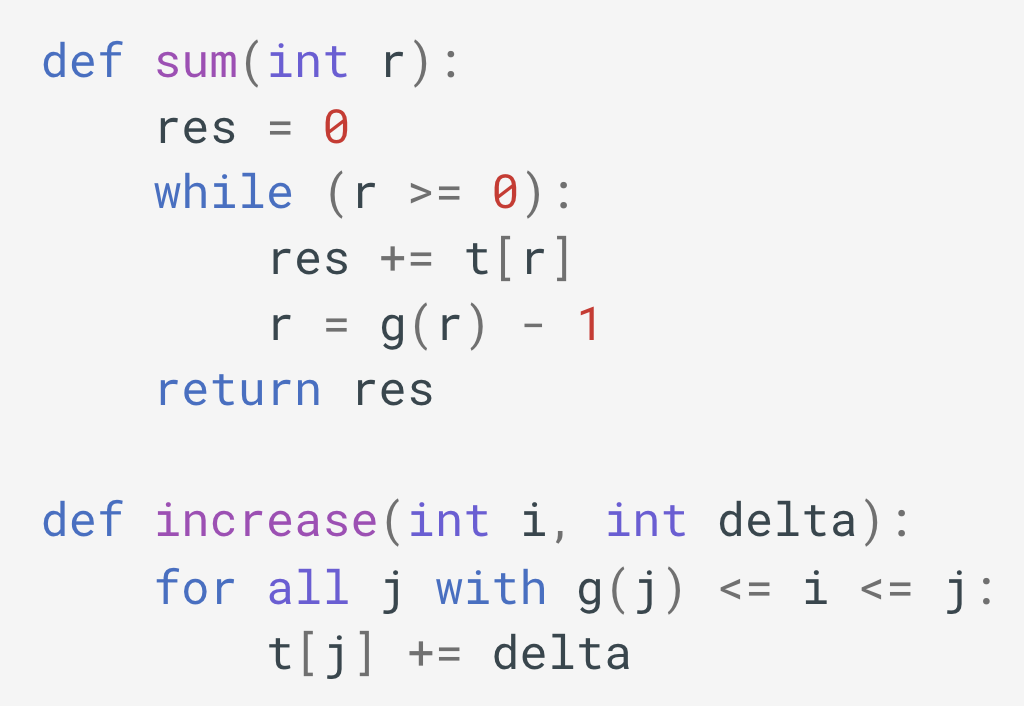 Not obvious to see how to make this one fast? We will see how in a moment.
Defining Function G
Defining Function G
Bitwise AND
Example Iteration of sum(14)
DONE!
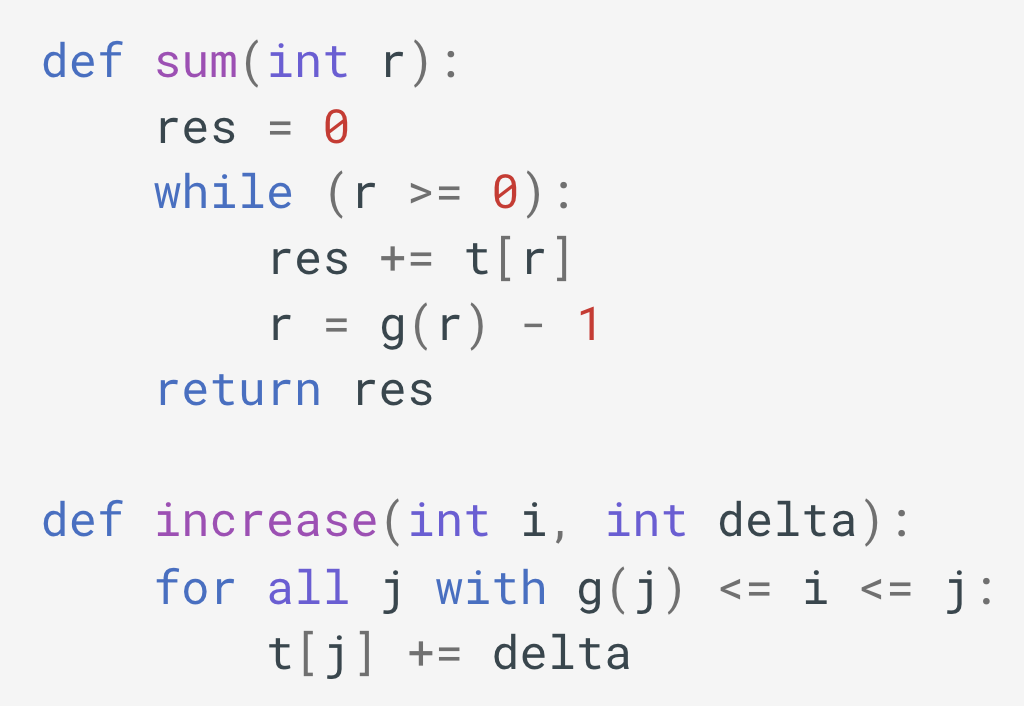 Concrete Example!
Now, let’s do:
sum(3,8)	sum(1,10)	sum(5,6)
Update: Reversing G()
Update: Reversing G()
Bitwise OR
Strengths / Notes:
Sets the lowest 0 bit to a 1
Intuitively, this reverses g() because g() removes ALL trailing 1’s and turns them to 0’s. h() puts those 1’s back (one invocation of h() per digit)
Is VERY fast to compute
Example Iteration of Update(4, 2)
15 is out of bounds.
DONE!
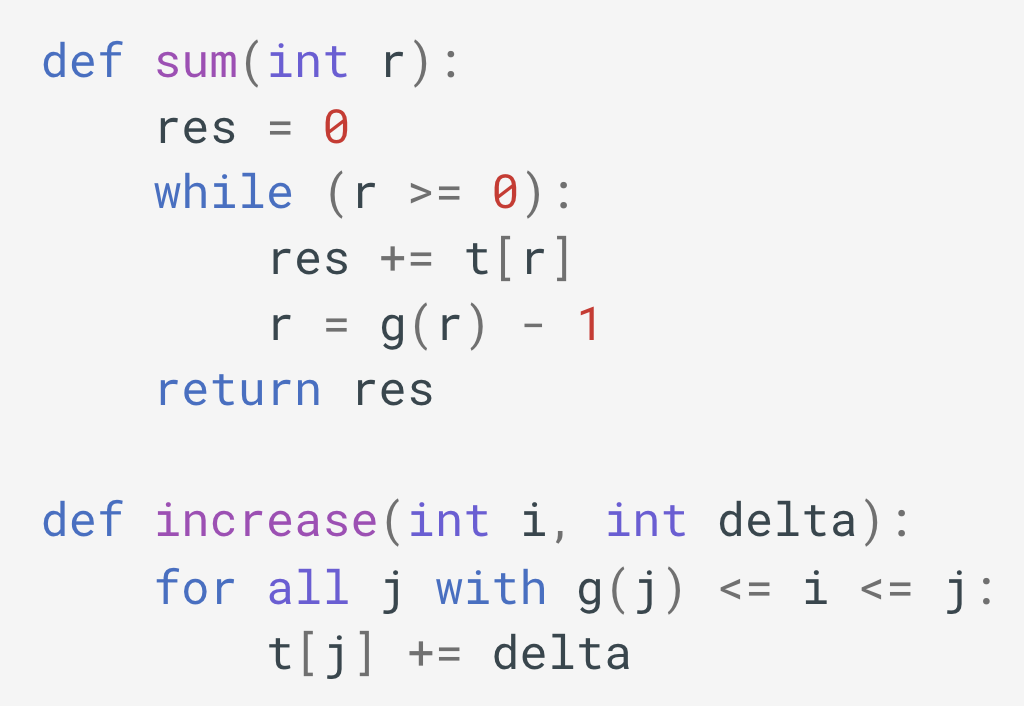 Concrete Example!
Now, let’s do:
update(3,5)	update(0,10)
Final Update Code
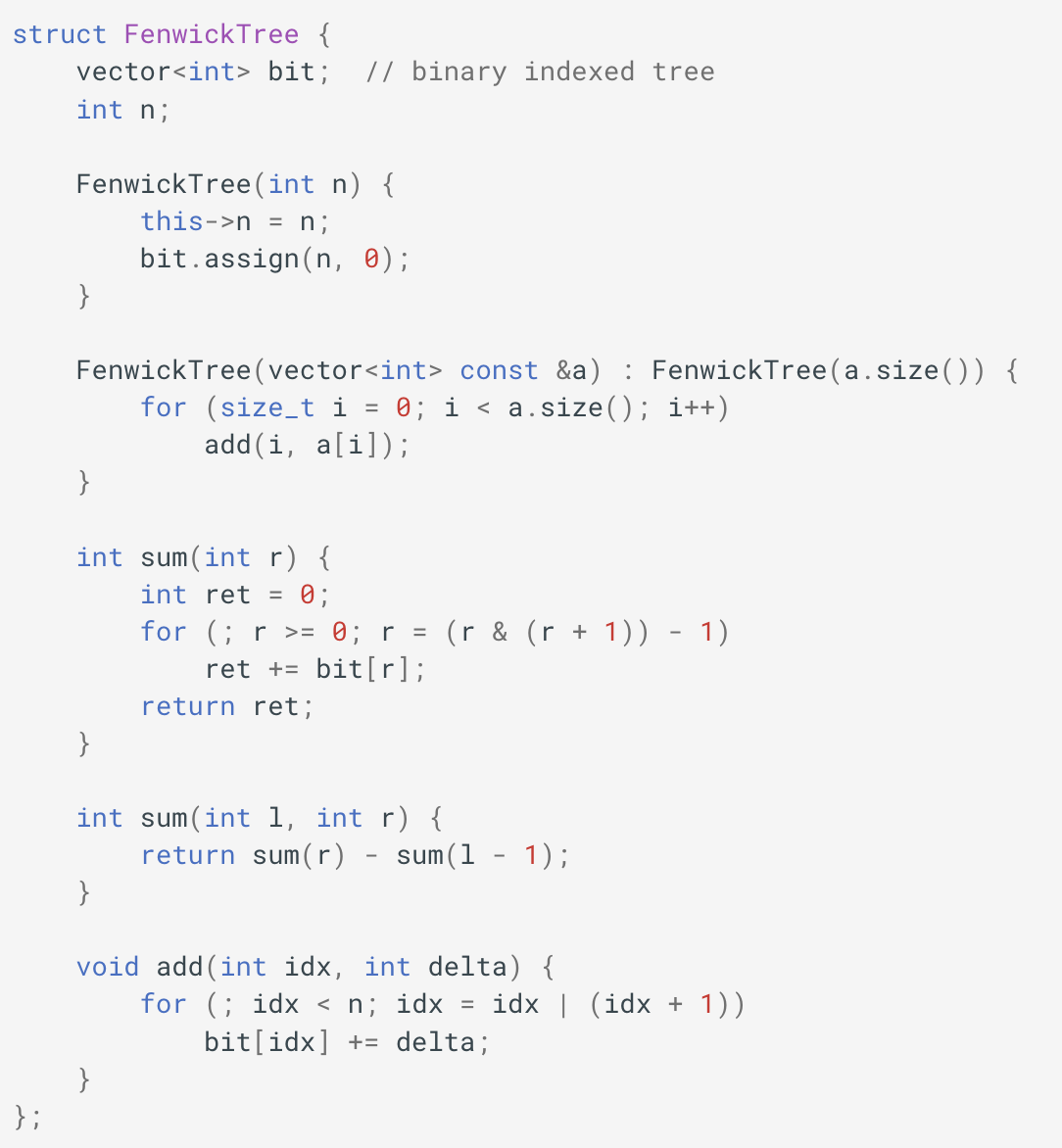 Fenwick Tree Implementation
Implementation: Full implementation for f() = sum() in one dimension.
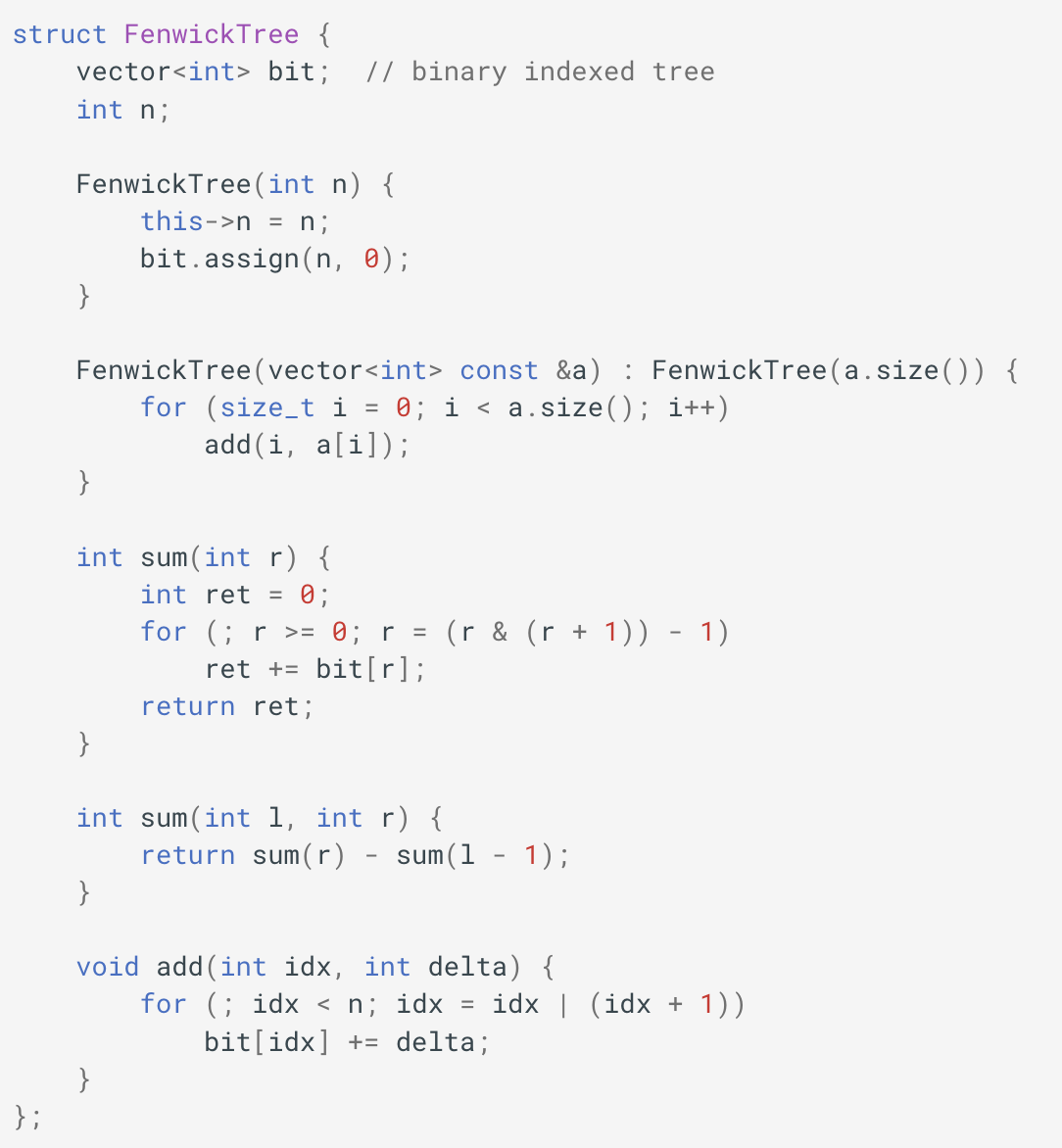 What is the runtime of this constructor? Can we make it faster?
Fenwick Tree Linear Time Constructor
Fenwick Tree Implementation
Implementation: Full implementation for f() = sum() in one dimension.
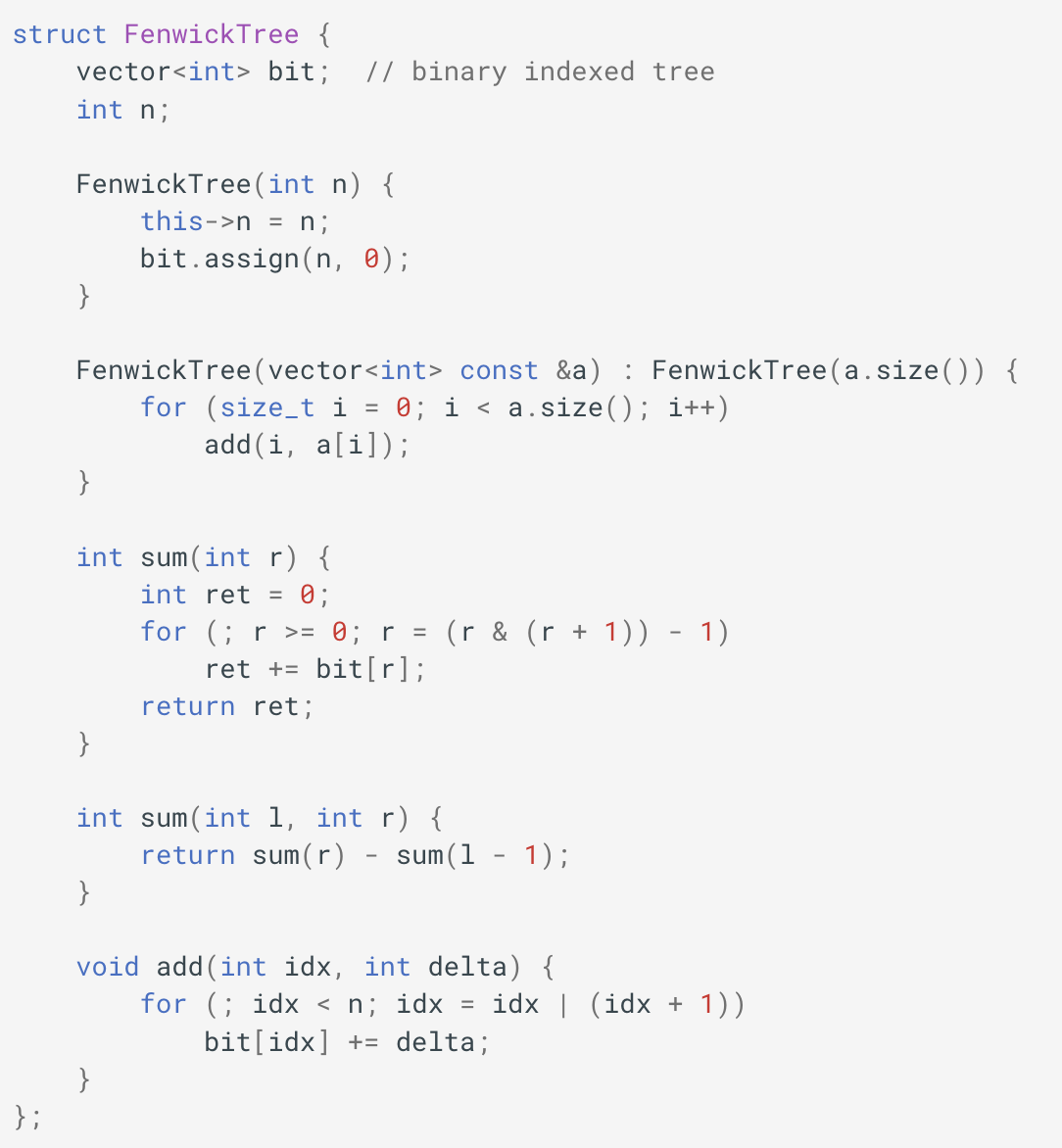 Fenwick Tree Implementation
Key Observation
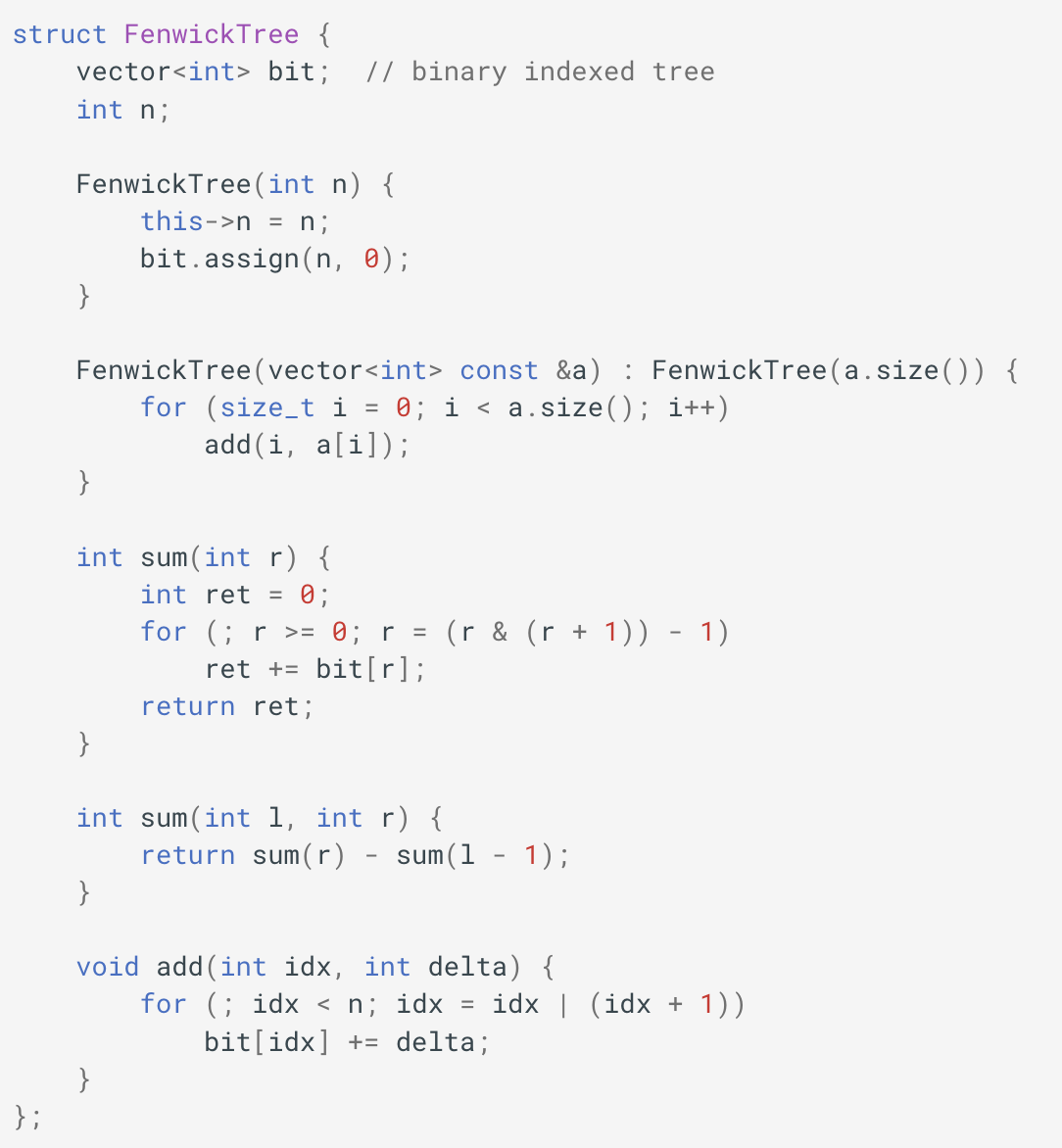 Key Observation:
Each element a[i] contributes to bit[i] and everything bit[i|(i+1)]. So, if we push the change up one “level”, we can then push it up again eventually when we each index i|(i+1)
Fenwick Tree Fast Construction
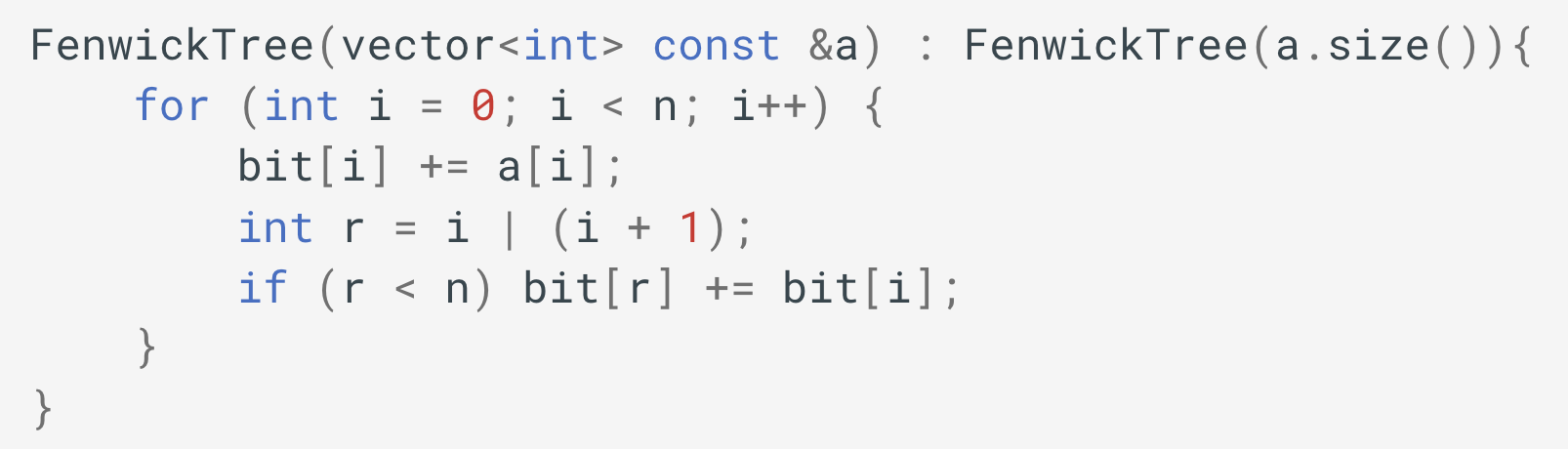 Fenwick Tree for min Function
Fenwick Tree Implementation
Implementation: Partial implementation with f() = min()
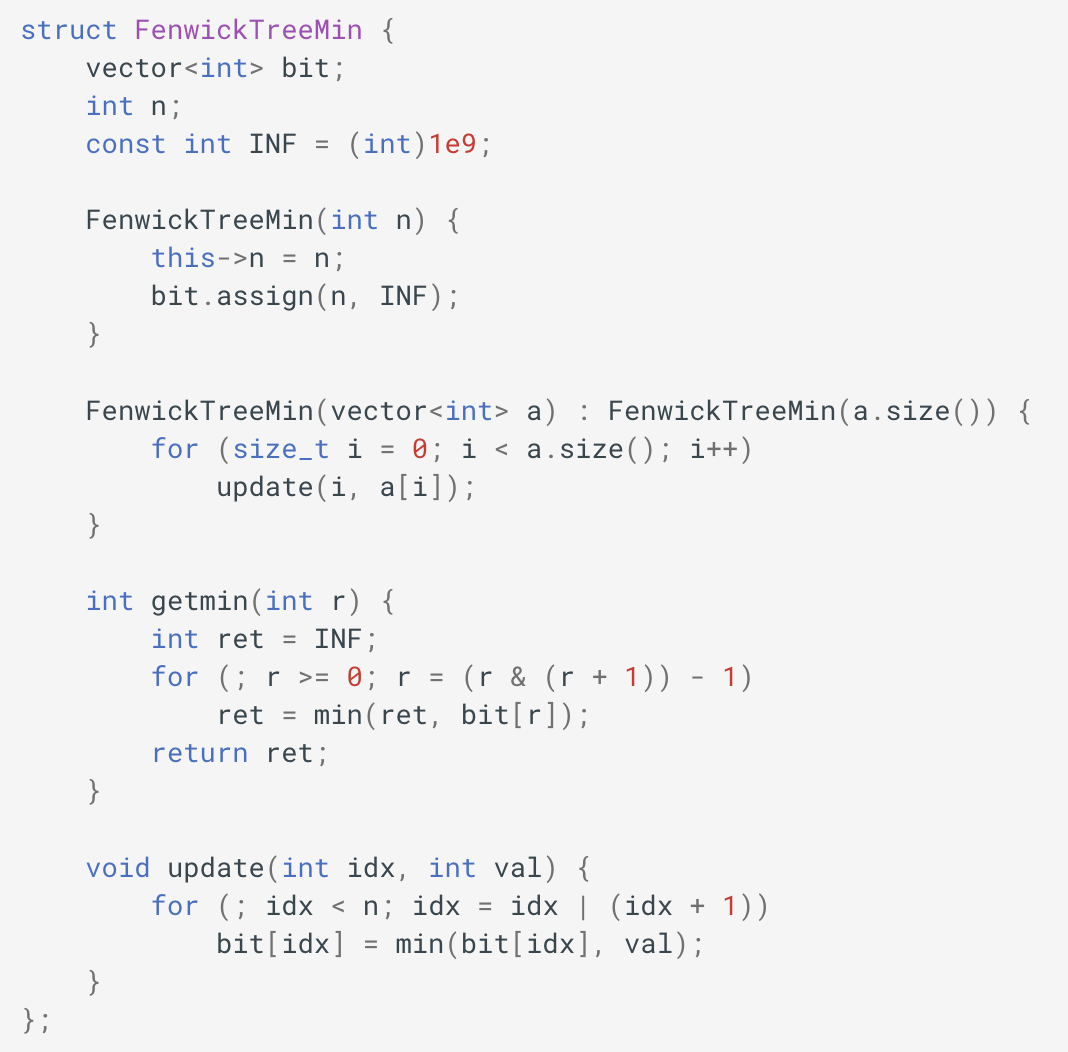 getmin() returns min from index 0 to r

Can you adapt to return min from a given left and right index? Why or why not?

What about update(int idx, int val), does this method have any restrictions?
Function must be invertible
Invertible Functions
Fenwick tree supports arbitrary range and updates if the function of interest (e.g., sum) is invertible. An invertible function is one in which you can determine the inputs given the output (and in our case, all but one of the outputs)
“Normal”, “Forward” use of a function like sum()
Given one input (b) and the output (c), can you compute the second original input?
a
?
b
b
Sum(a, b)
Sum(a, b)
? = a+b
c
Function must be invertible
Invertible Functions
Fenwick tree supports arbitrary range and updates if the function of interest (e.g., sum) is invertible. An invertible function is one in which you can determine the inputs given the output (and in our case, all but one of the outputs)
?
b
Sum(0, r)	(c in diagram)
Sum(a, b)
Sum(l, r)	(? in diagram)
Sum(0, l-1)  (b in diagram)
c
For Sum(), this is fine, but consider min(a,b) and you’ll notice that it cannot be inverted unless c is not equal to b
Function must be invertible
Invertible Functions
A similar relationship occurs with updates
Total Sum D
A
C
B
? B + delta
?? (A+C)
delta
Update element B by delta
Sum(a, b)
D’ = (A + B + C) + delta    =         D        + delta
New Sum D’ = D + delta
One More Operation:Sums that Exceed Given Threshold
Threshold Search
Consider the operation:
1
4
5
1
1
2
7
3
3
4
A =
Threshold Search
Consider the operation:
A =
Option 1: Binary Search
1
1
4
15
5
5
1
28
1
1
2
3
7
10
3
3
3
3
4
9
thresholdSearch(int t):      l = 0; r=T.size()-1      while(l<r):            mid = Floor(T.size() / 2)            val = Sum(mid)	//fenwick tree sum query            if(val < threshold) then l=mid+1            else r = mid
      return l		//l should equal r here
T =
Here is the T array (Fenwick Tree). How might we search this efficiently to implement thresholdSearch(int t)?
Threshold Search
Consider the operation:
A =
T =
1
1
4
15
5
5
1
28
1
1
2
3
7
10
3
3
3
3
4
9
This is great for a first check because we quickly check an entire prefix sum and know if the answer index is to the right or to the left (feels like binary search) without calling the sum() function
Threshold Search
Consider the operation:
A =
T =
1
1
4
15
5
5
1
28
1
1
2
3
7
10
3
3
3
3
4
9
Threshold Search
Consider the operation:
A =
T =
1
1
4
15
5
5
1
28
1
1
2
3
7
10
3
3
3
3
4
9
Threshold Search
Consider the operation:
A =
T =
1
1
4
15
5
5
1
28
1
1
2
3
7
10
3
3
3
3
4
9
Threshold Search
Consider the operation:
A =
T =
1
1
4
15
5
5
1
28
1
1
2
3
7
10
3
3
3
3
4
9
Threshold Search
Consider the operation:
A =
T =
1
1
4
15
5
5
1
28
1
1
2
3
7
10
3
3
3
3
4
9
Threshold Search
Consider the operation:
A =
T =
1
1
4
15
5
5
1
28
1
1
2
3
7
10
3
3
3
3
4
9
Threshold Search
Consider the operation:
A =
T =
1
1
4
15
5
5
1
28
1
1
2
3
7
10
3
3
3
3
4
9
Conclusion
Conclusions
Strengths:
Works great for simple f(), but complicated for some functions (min over l,r is not trivial)
Logarithmic time complexity for both queries and updates
Once understood conceptually, very easy implementation
Easy to extend to 2D arrays (see reading for details)

Weaknesses:
Some functions aren’t natural to implement because you can’t build off smaller solutions (e.g., min…which section of the array is the min actually in!?)

Other cool things:
There is a variation that indexes from 1 in the array (see reading if you want to use this version)
2D summation Fenwick tree is not too difficult to do (check out reading for details)
Can also support range updates and index queries with some fancy tricks…